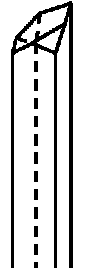 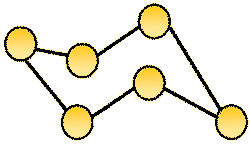 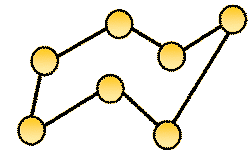 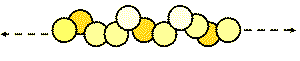 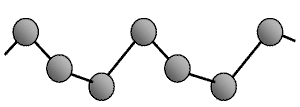 Druck
[log bar]
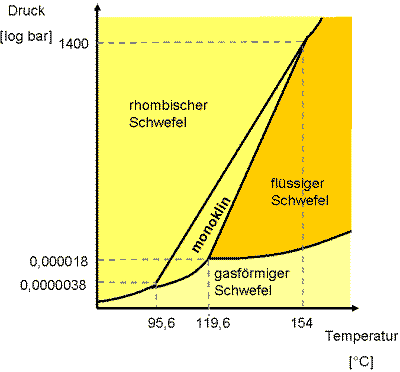 1400
rhombischer
Schwefel
flüssiger
Schwefel
monoklin
0,000018
gasförmiger
Schwefel
0,0000038
Temperatur
[°C]
119,6
154
95,6